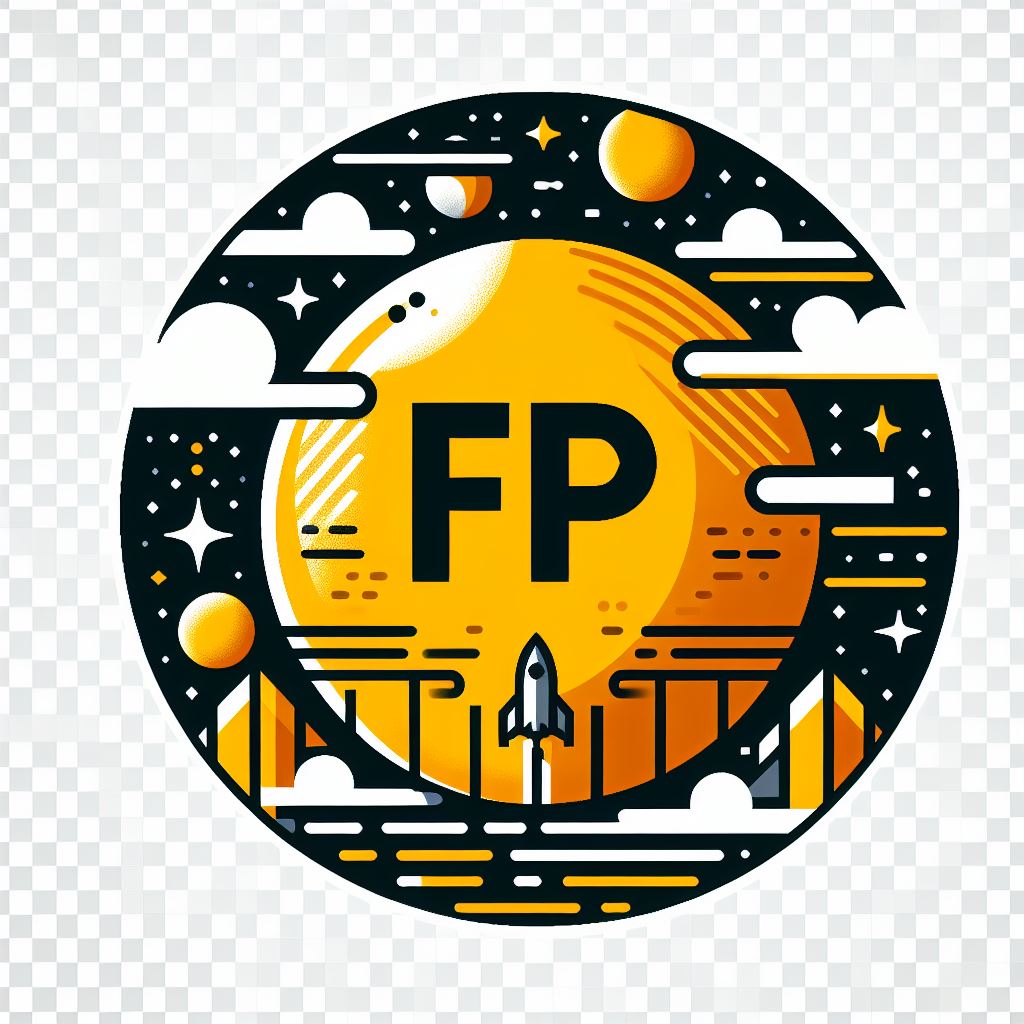 Planificación del mantenimiento de equipos e instalaciones de centrales
Mantenimiento de centrales eléctricas
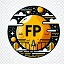 Definición de un plan de mantenimiento. Instalaciones. Interpretación de planos y esquemas.
El mantenimiento de las instalaciones de centrales eléctricas es esencial para garantizar su seguridad, fiabilidad y eficiencia.
Un plan de mantenimiento es un documento que describe las tareas de mantenimiento que deben realizarse en una instalación.
Hay varios tipos de planes de mantenimiento, cada uno de los cuales se adapta a un tipo específico de instalación.
Las instalaciones de centrales eléctricas son complejas y contienen una amplia variedad de equipos, por lo que es importante tener un plan de mantenimiento específico para cada instalación.
Los planos y esquemas son documentos que proporcionan información sobre el diseño y la construcción de una instalación.
La interpretación de planos y esquemas es una habilidad esencial para poder realizar el mantenimiento de las instalaciones de centrales eléctricas de forma segura y eficiente.
www.todofp.pro
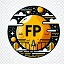 Definición de mantenimiento. Tipos de mantenimiento. Mantenimiento en centrales.
El mantenimiento es el conjunto de acciones que se realizan para mantener un equipo o instalación en condiciones óptimas de funcionamiento.
Existen 3 tipos de mantenimiento: correctivo, preventivo y predictivo.
El mantenimiento en centrales eléctricas es esencial para garantizar su seguridad y fiabilidad.
El mantenimiento en centrales eléctricas se divide en preventivo y correctivo.
La planificación del mantenimiento de equipos e instalaciones de centrales es esencial para garantizar la seguridad y la fiabilidad del suministro eléctrico.
www.todofp.pro
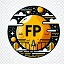 Conceptos básicos. Fiabilidad, disponibilidad, mantenibilidad y confiabilidad.
Fiabilidad: Probabilidad de que un equipo o sistema funcione sin fallos durante un período de tiempo determinado.
Disponibilidad: Probabilidad de que un equipo o sistema esté disponible para funcionar cuando se necesita.
Mantenibilidad: Capacidad de un equipo o sistema para ser reparado o mantenido de forma rápida y eficiente.
Confiabilidad: Combinación de fiabilidad, disponibilidad y mantenibilidad.
Estos conceptos son fundamentales en la planificación del mantenimiento de equipos e instalaciones de centrales eléctricas, ya que permiten:
Evaluar el estado actual de los equipos e instalaciones.
Identificar los equipos e instalaciones que requieren más atención.
Desarrollar un plan de mantenimiento preventivo que permita evitar fallos y averías.
Reducir el tiempo de parada de los equipos e instalaciones.
Aumentar la producción y la eficiencia de la central eléctrica.
www.todofp.pro
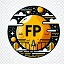 El mantenimiento preventivo. Tipos de mantenimiento preventivo. Función y características.
Resumen:
El mantenimiento preventivo es un conjunto de actividades planificadas y sistemáticas que se realizan periódicamente para prevenir la aparición de fallos en los equipos e instalaciones de las centrales eléctricas. El objetivo del mantenimiento preventivo es mantener los equipos en buen estado de funcionamiento y evitar paradas no programadas, lo que puede suponer pérdidas económicas importantes.
Existen diferentes tipos de mantenimiento preventivo, cada uno con sus propias características y objetivos. Los más comunes son:
Mantenimiento periódico: realizar tareas de mantenimiento de forma periódica.
Mantenimiento predictivo: utilizar técnicas de diagnóstico para detectar posibles fallos antes de que se produzcan.
Mantenimiento basado en la condición: realizar el mantenimiento en función del estado real del equipo.
Mantenimiento correctivo: reparar los equipos que han sufrido un fallo.
El mantenimiento preventivo tiene una serie de funciones y características importantes:
Prevenir la aparición de fallos en los equipos e instalaciones.
Mantener los equipos en buen estado de funcionamiento.
Evitar paradas no programadas.
Reducir los costes de mantenimiento.
Aumentar la vida útil de los equipos.
Mejorar la seguridad de la central eléctrica.
El mantenimiento preventivo es una parte esencial de la planificación del mantenimiento de equipos e instalaciones de centrales eléctricas. Al realizar un mantenimiento preventivo adecuado, se pueden evitar paradas no programadas, reducir los costes de mantenimiento y aumentar la vida útil de los equipos.
www.todofp.pro
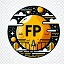 Procedimientos generales de mantenimiento. Normas de aplicación.
El mantenimiento es un conjunto de actividades para garantizar el buen funcionamiento de equipos e instalaciones en una central eléctrica.
El mantenimiento preventivo evita que equipos e instalaciones fallen.
El mantenimiento correctivo repara equipos e instalaciones que han fallado.
El mantenimiento predictivo predice los fallos de equipos e instalaciones.
Los procedimientos de mantenimiento deben aplicarse según normas:
Utilizar procedimientos adecuados para cada equipo o instalación.
Realizar los procedimientos por personal cualificado.
Documentar los procedimientos.
Revisar y actualizar los procedimientos periódicamente.
Siguiendo estas normas, se garantiza el buen funcionamiento de equipos e instalaciones y se evitan fallos.
www.todofp.pro
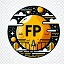 Mantenimiento basado en la fiabilidad (RCM).
El mantenimiento basado en la fiabilidad (RCM) es un proceso para determinar las tareas de mantenimiento de equipos e instalaciones en centrales eléctricas para garantizar su fiabilidad y disponibilidad. Se realiza en cuatro pasos:
Identificación de fallos funcionales.
Análisis de los efectos de los fallos.
Identificación de tareas de mantenimiento.
Optimización del programa de mantenimiento.
Ventajas:
Reduce costes de mantenimiento.
Mejora fiabilidad y disponibilidad.
Garantiza seguridad.
Cumple requisitos reglamentarios.
Base para mejora continua.
Desventajas:
Complejo y costoso de implementar.
Requiere datos históricos precisos.
Difícil identificar todos los fallos.
Tareas de mantenimiento pueden no ser eficaces.
En general, el RCM es una herramienta valiosa para los operadores de centrales eléctricas, ya que les permite mejorar la fiabilidad y disponibilidad de los equipos e instalaciones, reducir los costes de mantenimiento y garantizar la seguridad del personal y del público.
www.todofp.pro
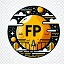 Herramientas de gestión y organización del mantenimiento. Software de aplicación.
El HTML trata sobre las herramientas de gestión y organización del mantenimiento, así como del software de aplicación.
En primer lugar, se menciona la importancia de la gestión y organización del mantenimiento para garantizar el buen funcionamiento de una central eléctrica.
En segundo lugar, se presentan algunas de las herramientas de gestión y organización del mantenimiento más utilizadas, como los sistemas de gestión del mantenimiento computarizado (CMMS), los sistemas de planificación y programación del mantenimiento (MPMS) y los sistemas de gestión de activos (EAM).
En tercer lugar, se mencionan algunos software de aplicación que pueden ayudar a las empresas a gestionar y organizar el mantenimiento, como SAP PM (Plant Maintenance), Oracle EAM (Enterprise Asset Management) e IFS Applications (Field Service Management).
Por último, se destacan los beneficios del uso de herramientas de gestión y organización del mantenimiento, como la mejora de la planificación y programación del mantenimiento, la reducción de los tiempos de parada, la prolongación de la vida útil de los equipos e instalaciones y la mejora de la seguridad.
www.todofp.pro
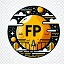 Gestión de recursos humanos. Planes de gestión.
Resumen:
La gestión de recursos humanos es una parte esencial de la planificación del mantenimiento de equipos e instalaciones de centrales eléctricas. El objetivo de la gestión de recursos humanos es garantizar que la central tenga el personal adecuado para realizar el mantenimiento de forma segura y eficiente.
Para lograr este objetivo, la gestión de recursos humanos debe desarrollar e implementar planes de gestión que aborden las siguientes áreas:
Planificación de la plantilla
Reclutamiento y selección
Formación y desarrollo
Evaluación del rendimiento
Compensación y beneficios
Los planes de gestión son documentos que describen cómo la central gestionará sus recursos humanos. Los planes de gestión deben incluir información sobre los siguientes temas:
Objetivos de la gestión de recursos humanos
Estrategias de gestión de recursos humanos
Recursos de gestión de recursos humanos
Responsabilidades de gestión de recursos humanos
www.todofp.pro